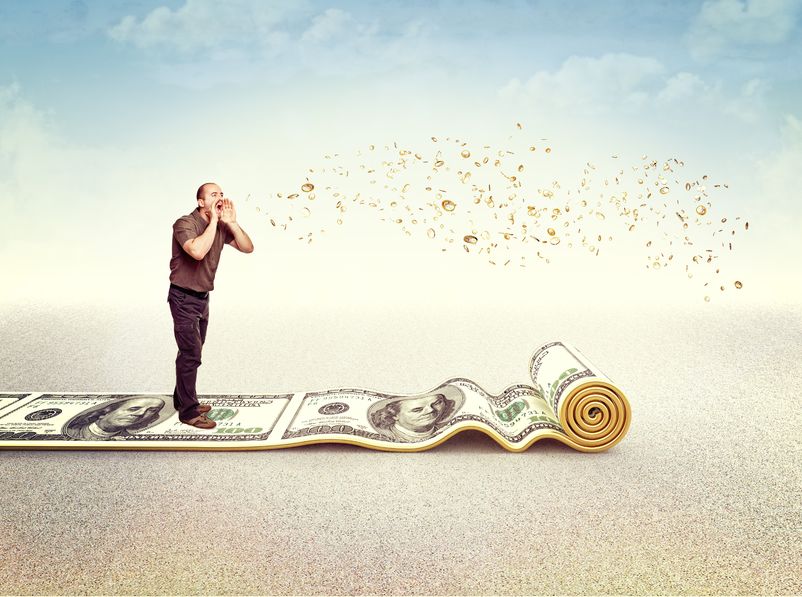 Sharing Your Mission Powerfully So People Take Action
Thank You!
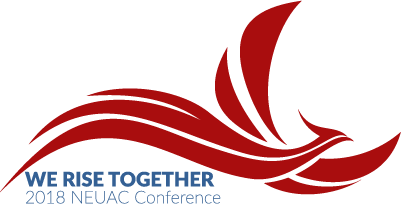 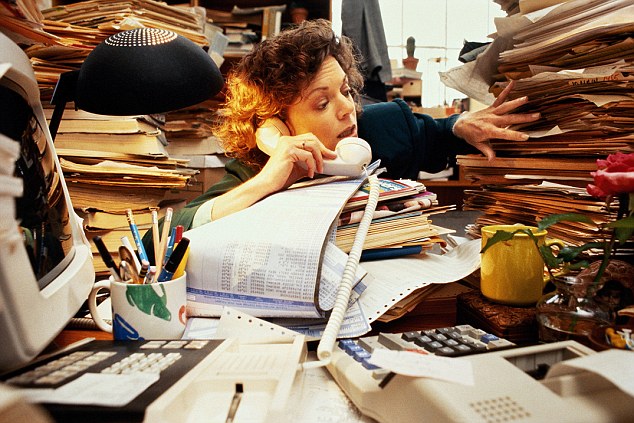 Thank You!
Lori L. Jacobwith, Founder, Ignited Fundraising
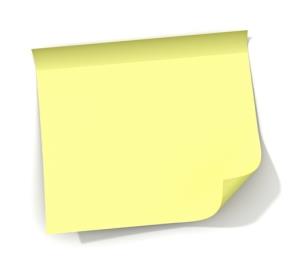 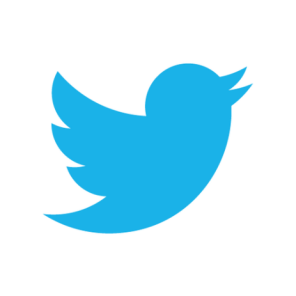 @LJacobwith
#IgnitedFRStorytelling
Lori L. Jacobwith
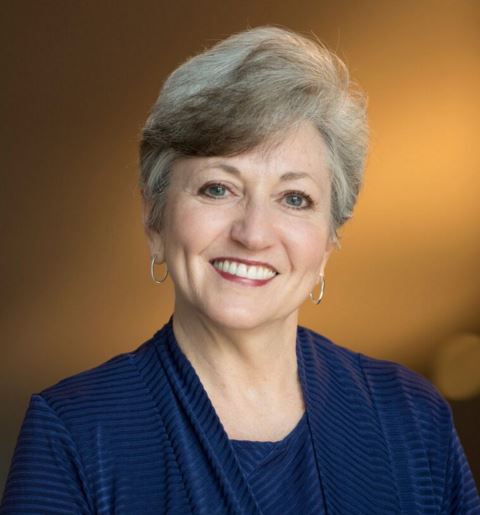 Since 2001 - Helping nonprofits raise $300 million from individual donors. And counting.
Named one of America’s Top 25 Fundraising Experts
Former Executive Director, CEO, Development Director
Speaker, Trainer, Coach, Author
www.ignitedfundraising.com
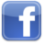 LJacobwith
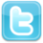 @LJacobwith
Master Storyteller
Fundraising Culture Change Expert 4500+ organizations
Trainer - 500,000+ people
Author 
Complete Storytelling System
Nine Steps to A Successful Fundraising Campaign
Fire Starters Weekly Blog
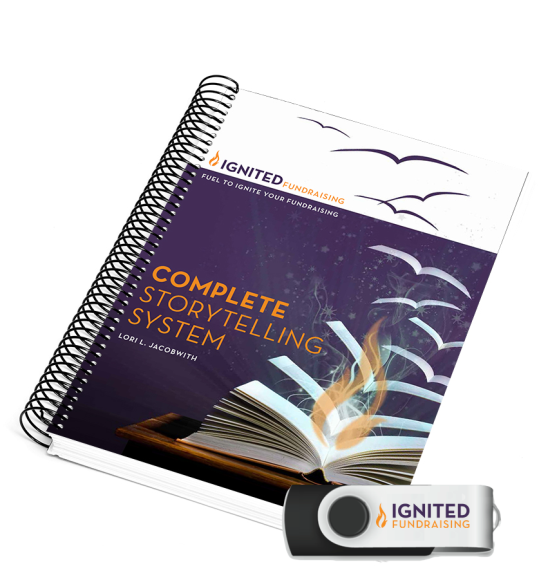 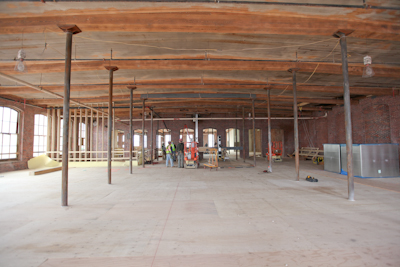 What I Do
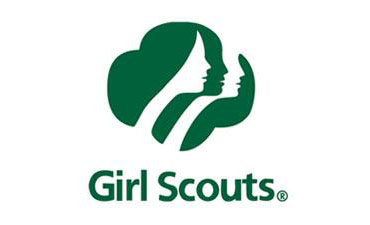 What I Do
The Power of One Story
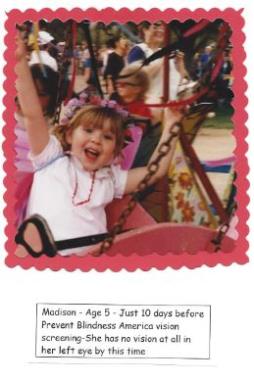 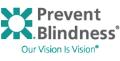 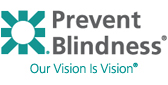 What I inherited:
2 ½ years later:
1 Staff 
12 Volunteers
$80,000 Budget
Screening 250 children each year
5 Staff
890 Volunteers
$1.2 million Budget
Screening 25,000 children each year
What Do YOU Want People To Do?
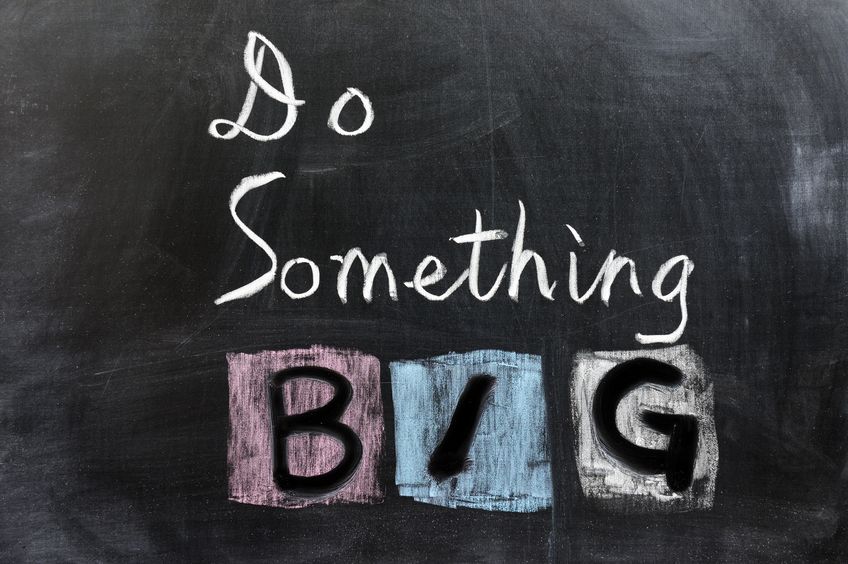 Success
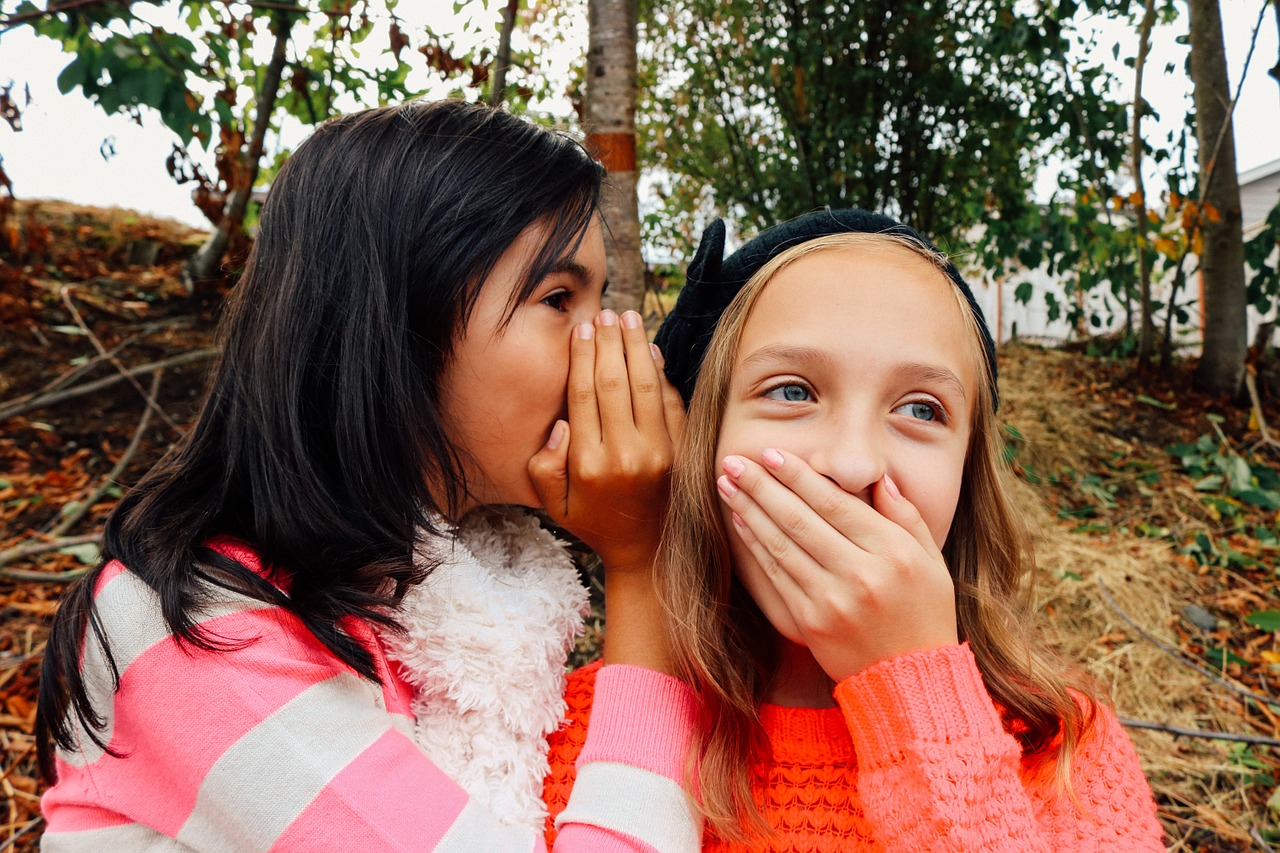 The BIG Secret
Success for ANY Organization:
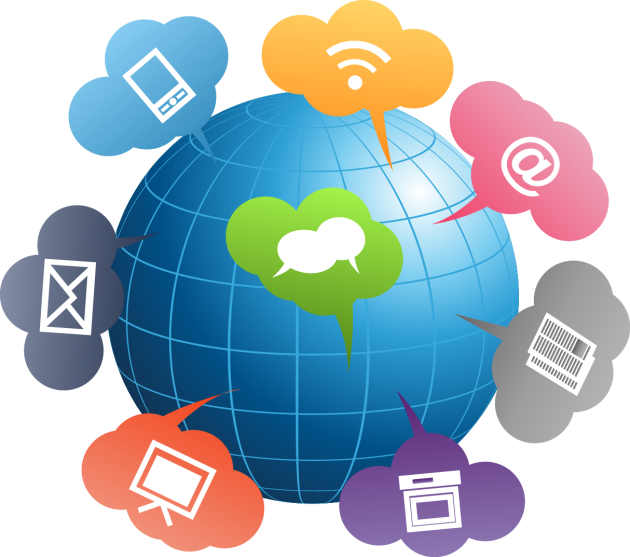 Communication
Communication
Communication
Successful Organizations:
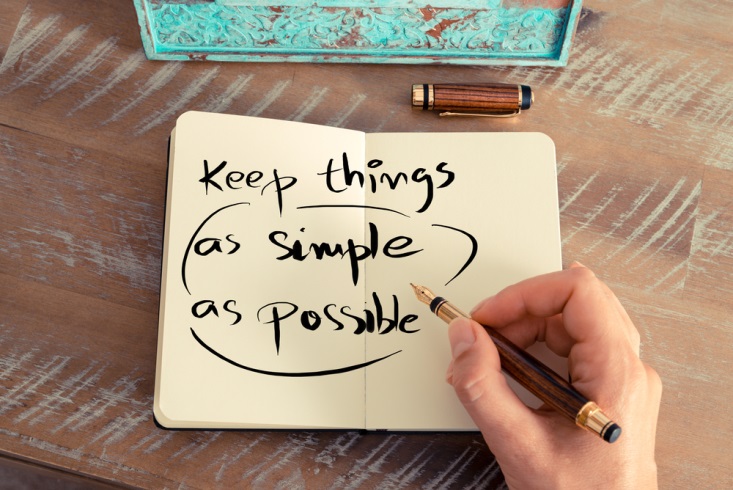 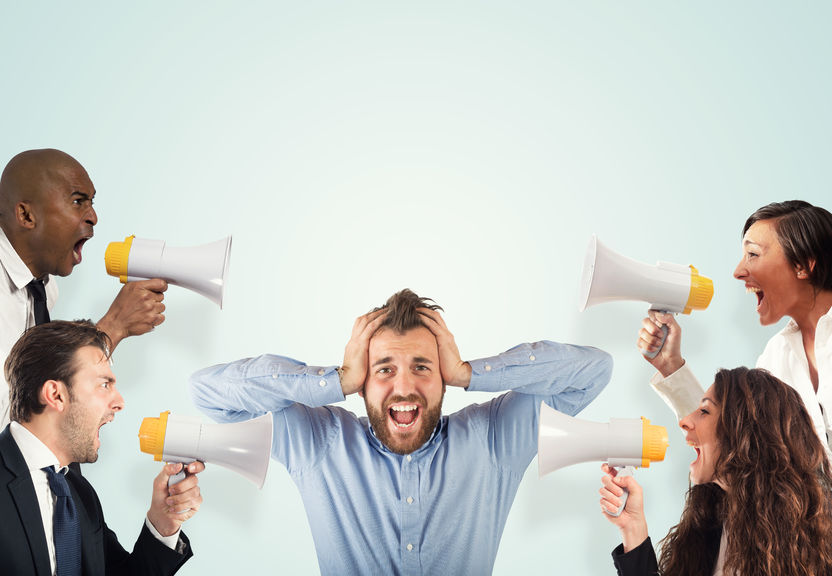 A “Failure to Communicate”
[Speaker Notes: Our reality - More than 50% of your donors stop giving for reasons connected to a “failure to communicate.” -~ Penelope Burk & Cygnus Applied Research]
Are People Paying Attention?
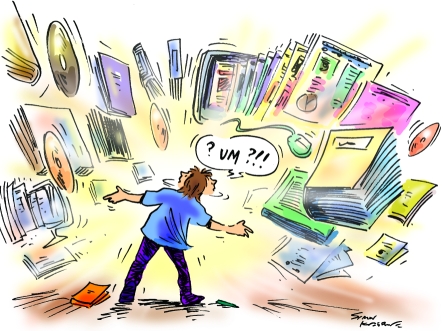 [Speaker Notes: 10,000 ideas come at people every single day. Is your message 10,001?  Or does it not even make the radar?]
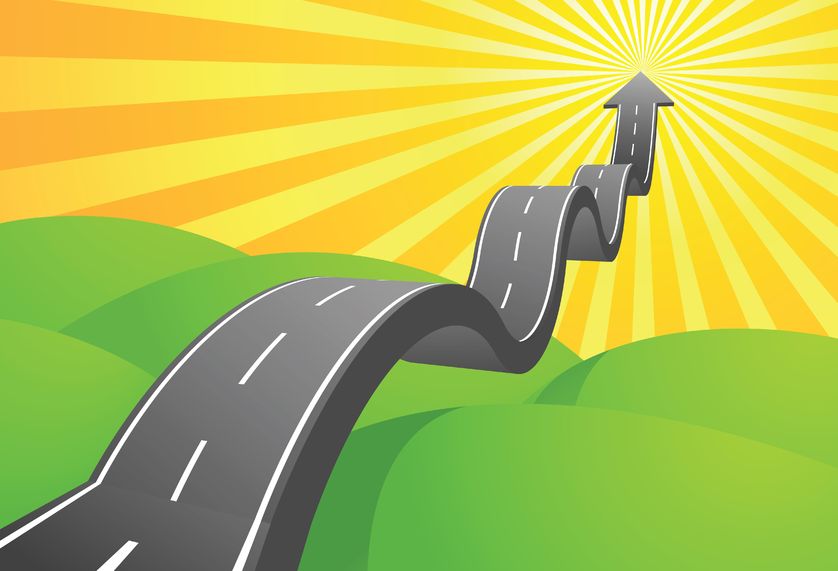 Choose a New Path
I Want to Feel My Impact
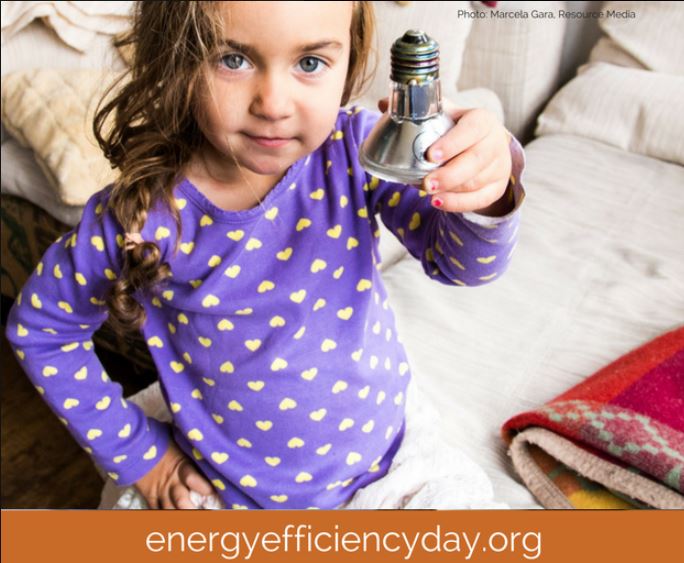 Put a Story and Face to What I Cause
Photo: Marcela Gara, Resource Media – from DCSEU Facebook
[Speaker Notes: From Instagram: theunionomahaObed Sanchez is a familiar face around our Co-Op ceramics studio. Obed is an artist, entrepreneur, and owner of @grainolia Bakery. Born in Acapulco, Mexico, Obed’s palette as a chef transcends borders. His Brazilian cheese breads and Salvadorian quesadillas have been crowd favorites at Omaha farmers markets.]
And Share it Everywhere
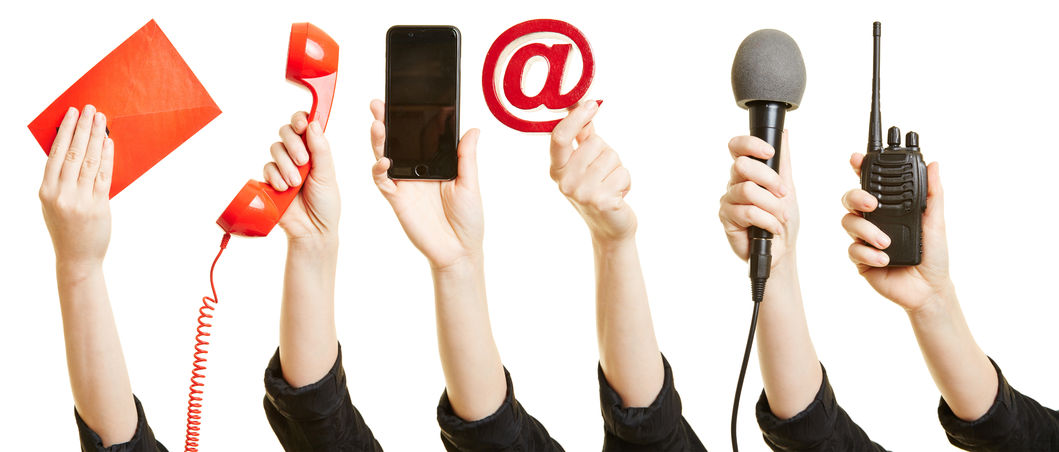 [Speaker Notes: And share it EVERYWHERE…]
Fundraising vs Development
Fundraising
The raising of assets and resources from various sources for the support of an organization or a specific project.
		~ Source: AFP Fundraising Dictionary,        (Association of Fundraising Professionals)
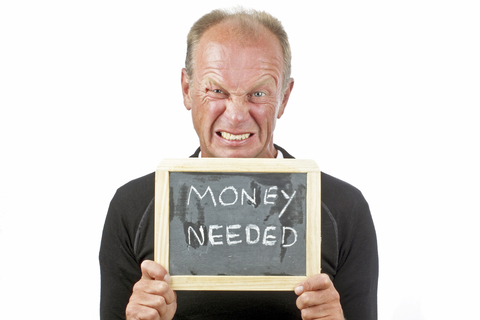 Development
The total process by which an organization increases public understanding… 
		
~ Source: AFP Fundraising Dictionary, (Association of Fundraising Professionals)
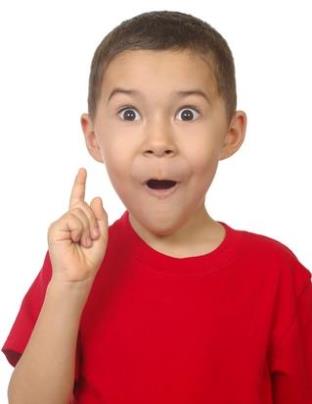 Development: Everyone’s Job
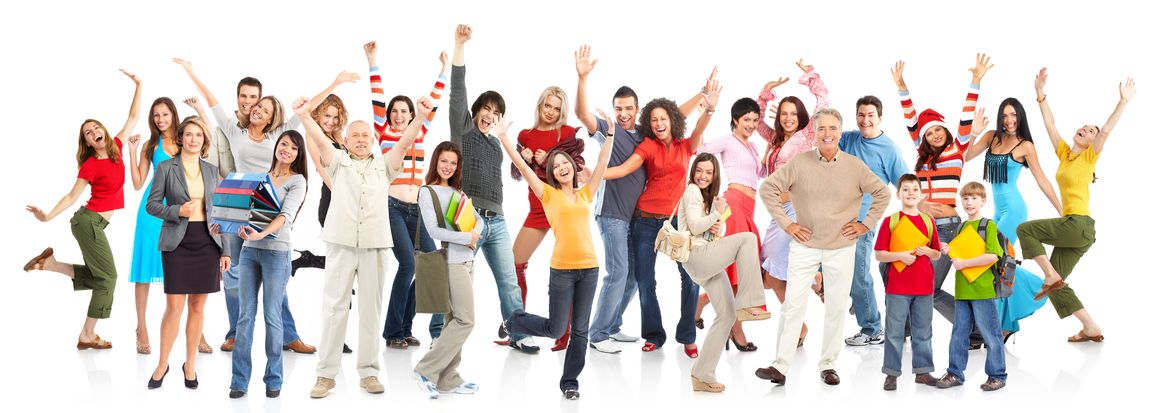 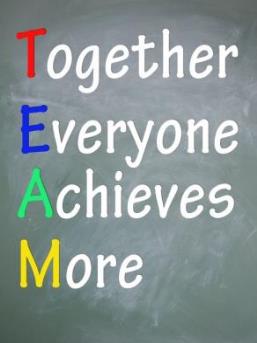 Clear, BoldCommunication
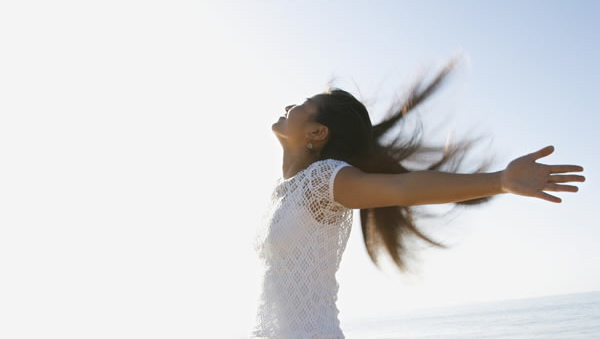 Support Moves Toward Boldness & Clarity Of Communication
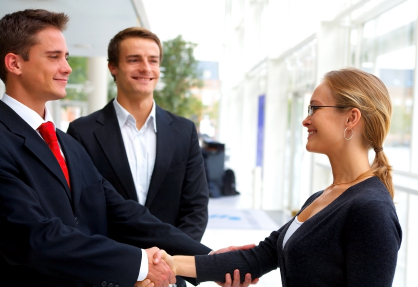 Quickly: Be Clear & Bold
In Pairs
Introduce the work of your organization.
Use up to 3 sentences.
Do this without using your organization name.
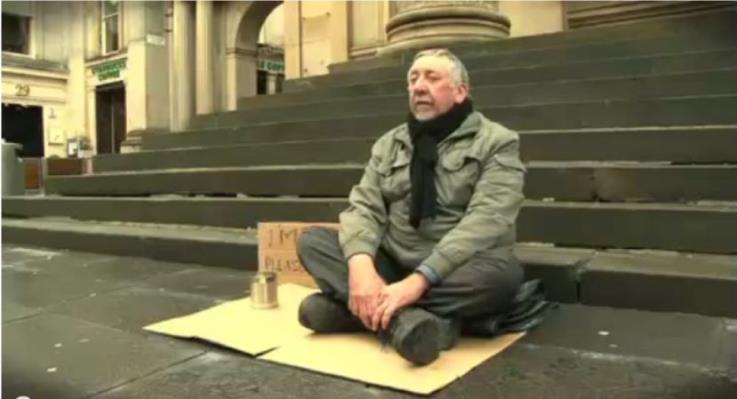 Words Create Experiences
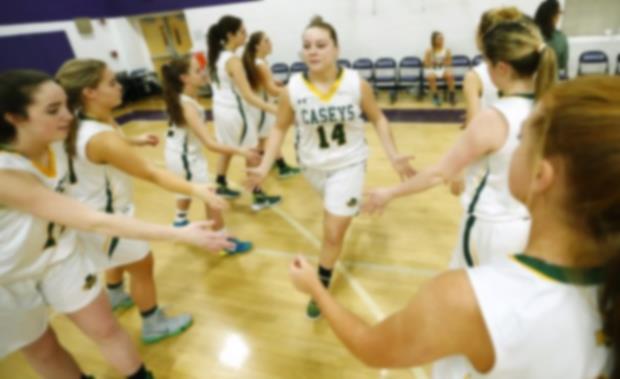 First Impressions Can Take Seconds
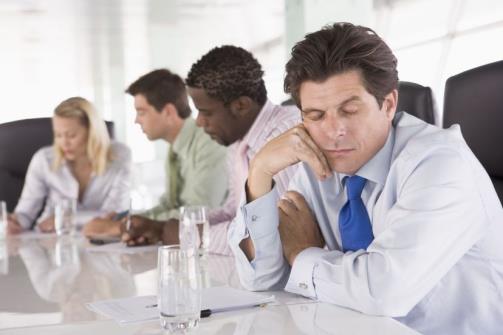 Skip The History Lessons
Utilitarian Communication
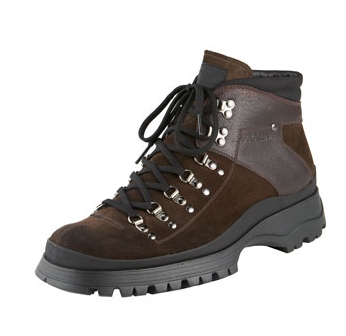 Utilitarian Communication
Donate
Attend
Help Us
Give More
Give Again
Invest
See Your Impact 
Who Will Your Gift Help?
Long-Term Partners
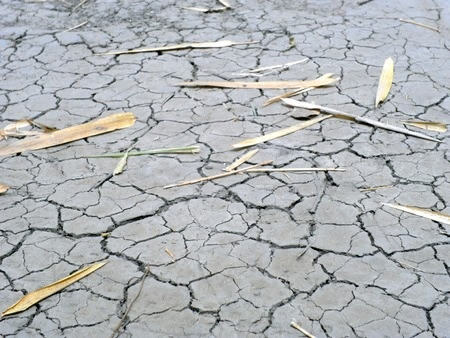 Scarcity Communication
Scarcity Communication
Learning To…
Inspire You
What if We Could
The Very Right People
Long-Term Partners
Hard
Donor Fatigue
We Can’t
Not Enough…
They Won’t
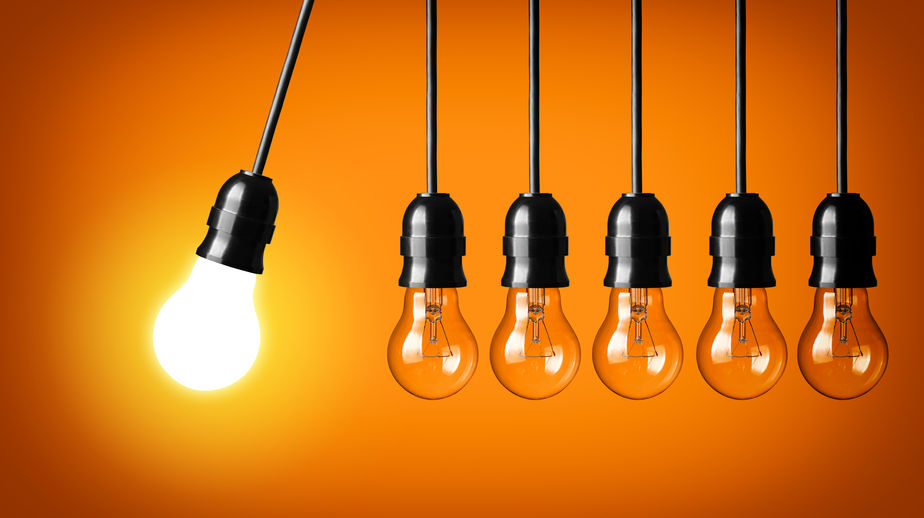 Clear, Bold Communication
[Speaker Notes: A meaningful reconnection of a donor’s investment in your work.
Often organizations do not dig in deep here and run the risk of losing their donors, especially multi-year donors.]
Clear
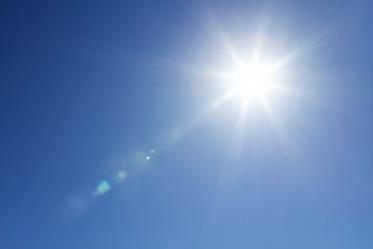 Clear Adjective

1. Free from doubt or confusion
2. Certain in the mind; sure
3. Easy to see or hear; distinct 
4. Evident or obvious

Collins Essential English Dictionary 
2nd Edition 2006 © HarperCollins Publishers 2004, 2006
[Speaker Notes: A meaningful reconnection of a donor’s investment in your work.
Often organizations do not dig in deep here and run the risk of losing their donors, especially multi-year donors.]
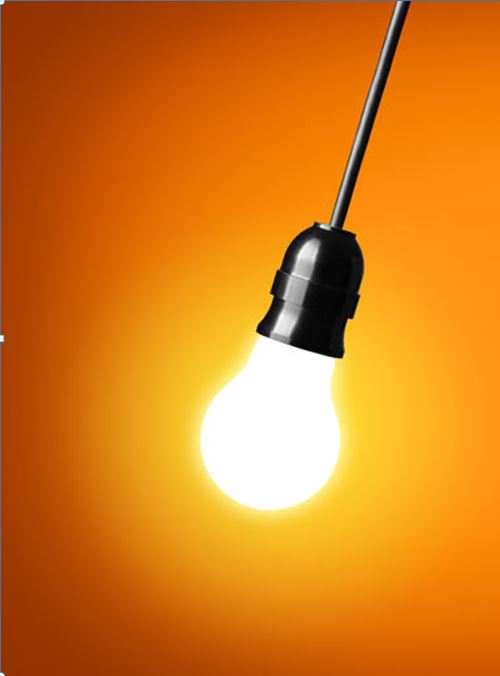 Bold
Bold Adjective

Courageous, confident, fearless
Immodest
Standing out distinctly, conspicuous

Collins Essential English Dictionary 
2nd Edition 2006 © HarperCollins Publishers 2004, 2006
[Speaker Notes: A meaningful reconnection of a donor’s investment in your work.
Often organizations do not dig in deep here and run the risk of losing their donors, especially multi-year donors.]
Craft One Phrase for Each
Clear		 			Bold
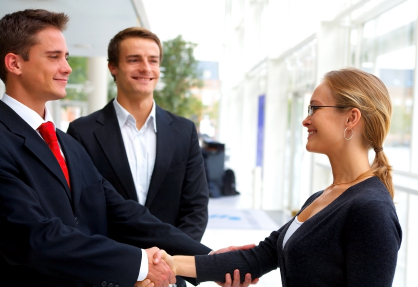 Be Clear & Bold
Use this clear value statement & introduce again: [different partner]
We are _________________
We specialize in working with (or serving)
We help them (to do what?)
Mission Moment Stories
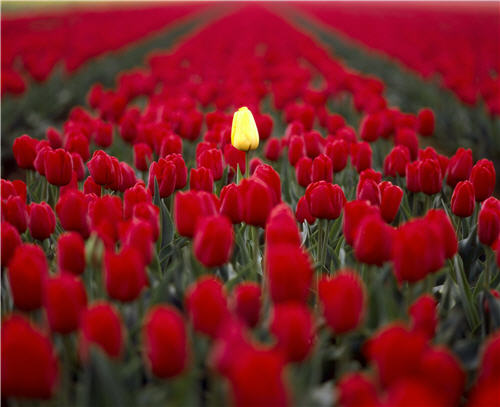 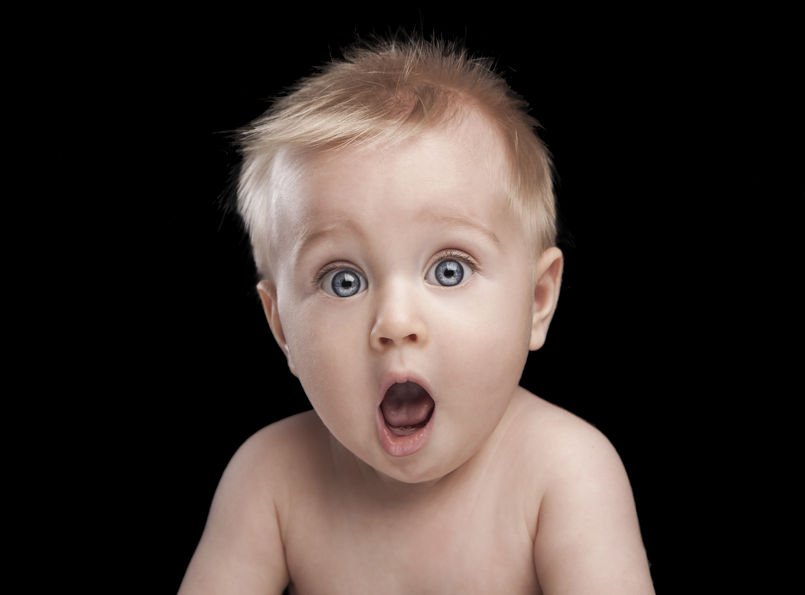 Mission Moments
Create Unforgettable Emotional Connections
and Empathy
[Speaker Notes: The ability to understand and share feelings of another.]
Donors Don’t Care What YOU Need
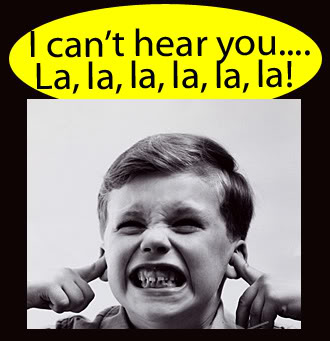 Tell Me What I Care About
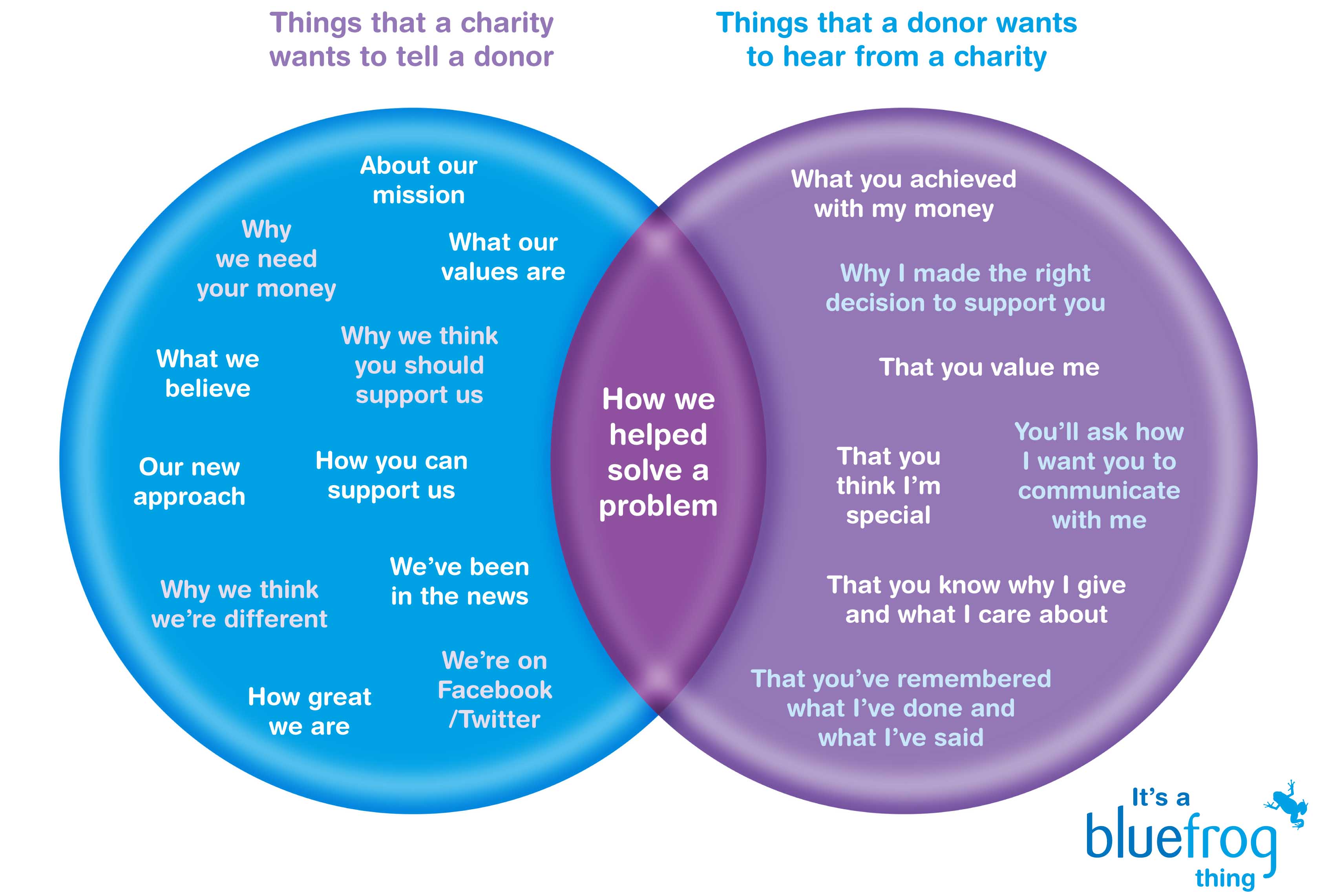 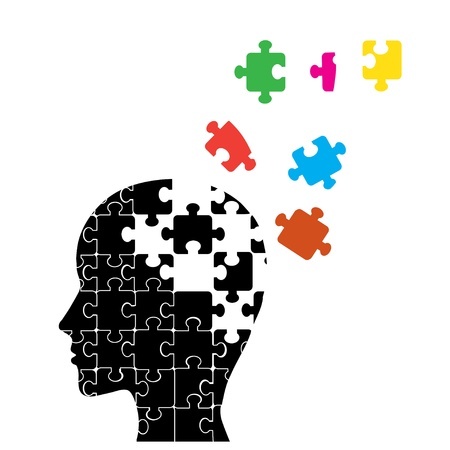 We “THINK” in Story

Every decision we make is based on a story we tell ourselves
If we don’t feel something we can’t make a decision
Conventional Wisdom
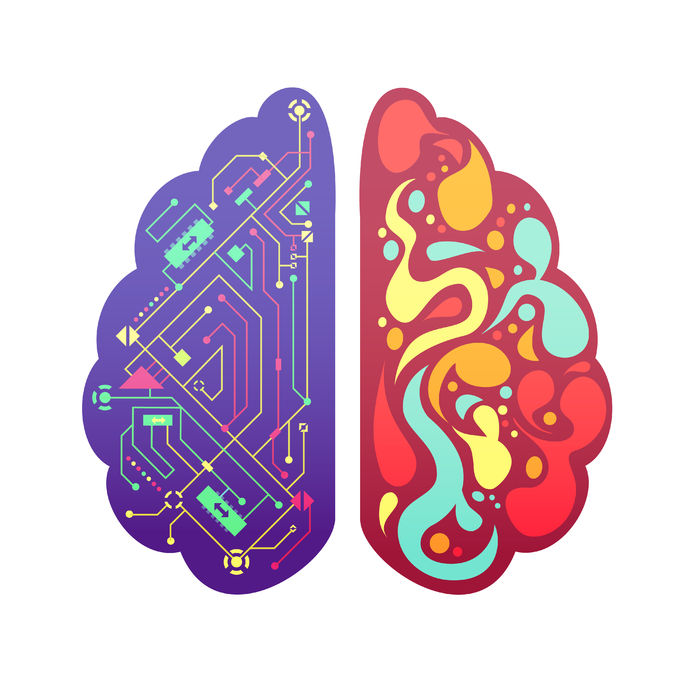 [Speaker Notes: Conventional wisdom in psychology is that the brain has 2 independent systems at work at all times. The emotional side: that feels pain and pleasure. And the rational side, that is often described as the reflective or conscious system. This is the part of the brain that deliberates and analyzes and looks into the future.]
Uniting Both Minds
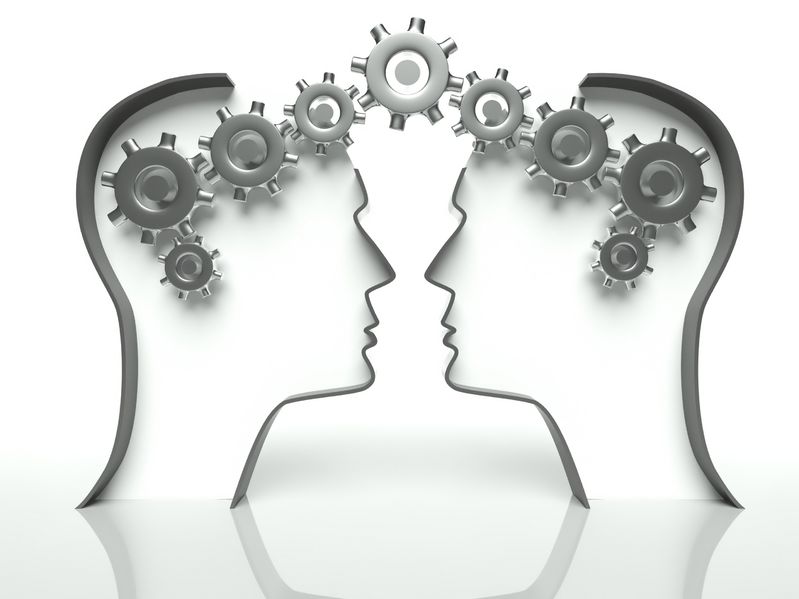 [Speaker Notes: In the past few decades scientists have begun labeling the two sides of the brain the Planner and the Doer. 
The truth is there is a continual TENSION between the two sides of the brain…that is always present. The story from]
From SWITCH
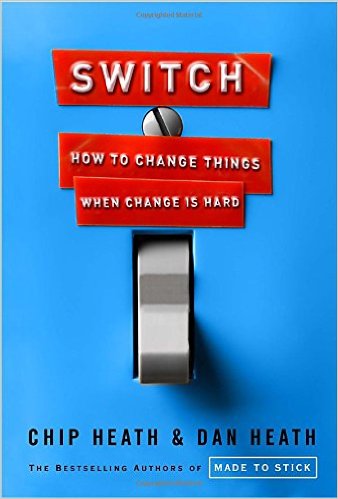 …our minds are ruled by two different systems: the rational mind and the emotional mind – that compete for control…
[Speaker Notes: Why is it so hard to make lasting changes in our companies, in our communities, and in our own lives? The primary obstacle, say the Heaths, is a conflict that’s built into our brains. Successful changes follow a pattern, a pattern you can use to make the changes that matter to you, whether your interest is in changing the world or changing your waistline.]
Brain Tension
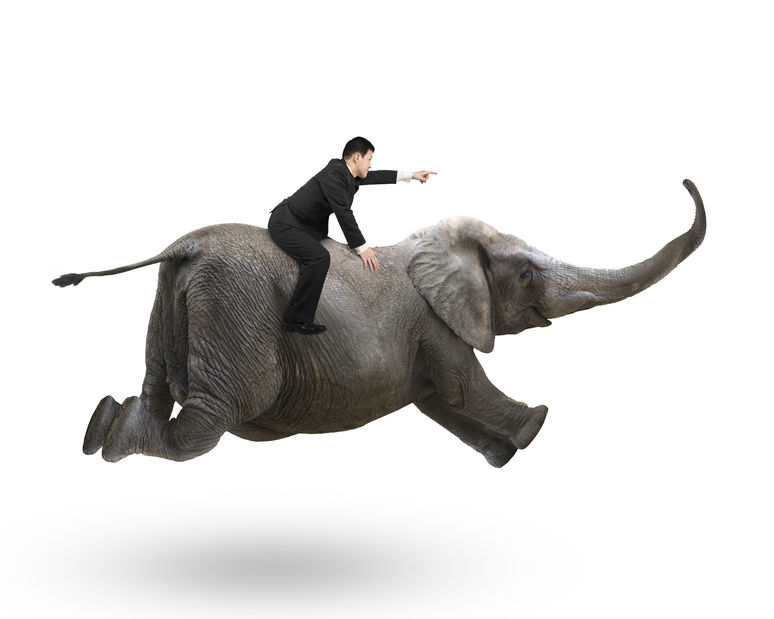 Story from SWITCH
Source: The Happiness Hypothesis                     by Jonathan Haidt
[Speaker Notes: Our emotional side is the Elephant and our rational side is its Rider. 
Sitting on the elephant, the rider hold the reins and SEEMS to be the leader.
But the rider’s control is precarious – due to size.

Anytime the elephant and the rider disagree about which direction to go, the rider is going to lose. He’s overmatched. - We are all pretty familiar with this outcome if we’ve hit the snooze button numerous times, overeaten, procrastinated, you get it.

While the Elephant may appear, at first glance as lazy or over emotional – the Elephant has enormous strengths too. And the Rider has some crippling weaknesses.
Emotion is the Elephant’s turf: love, compassion, sympathy and loyalty.
That fierce instinct to protect our loved ones against harm.  And if you want to make a change: the Elephant is the one who gets things done. 
The Rider tends to overanalyze and over think. Which can create a weakness of spinning his wheels. 
If you want to change things: secure a first-time or larger gift, keep people giving longer, you HAVE to appeal to both the Rider AND the Elephant.]
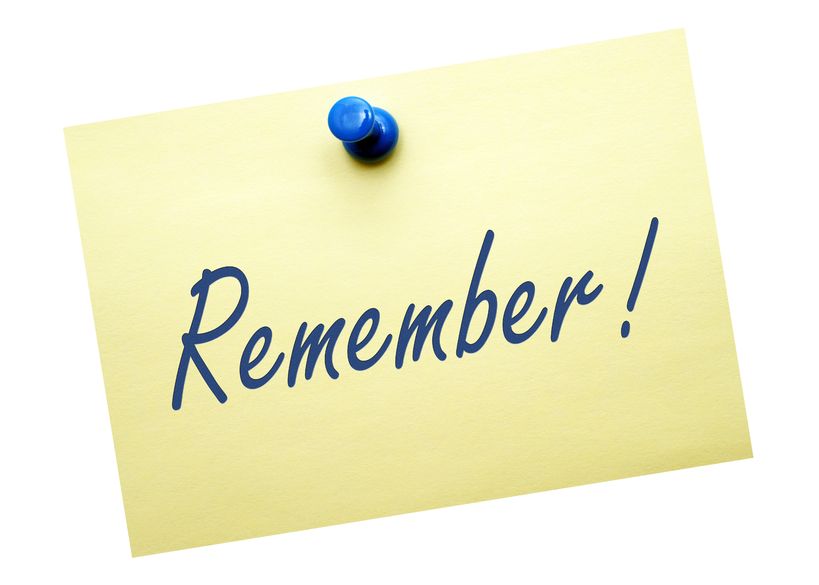 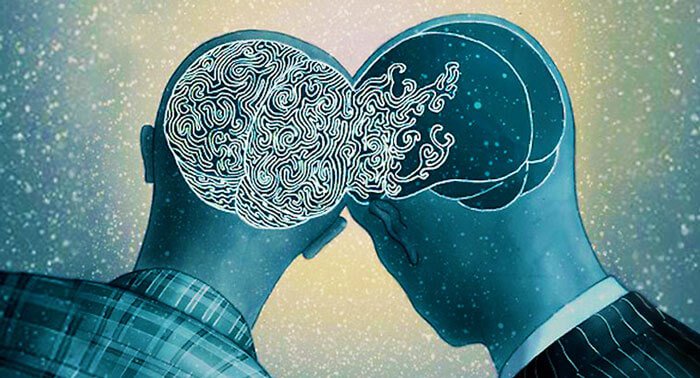 Empathy 



Creates Connections
Mission Moments
Lori’s Definition: 
“Any short, inspirational, example of how your organization is making an impact.”

Must be about a person. 

Could be a partner agency, donor, client, staff, volunteer,board member, vendor, or?
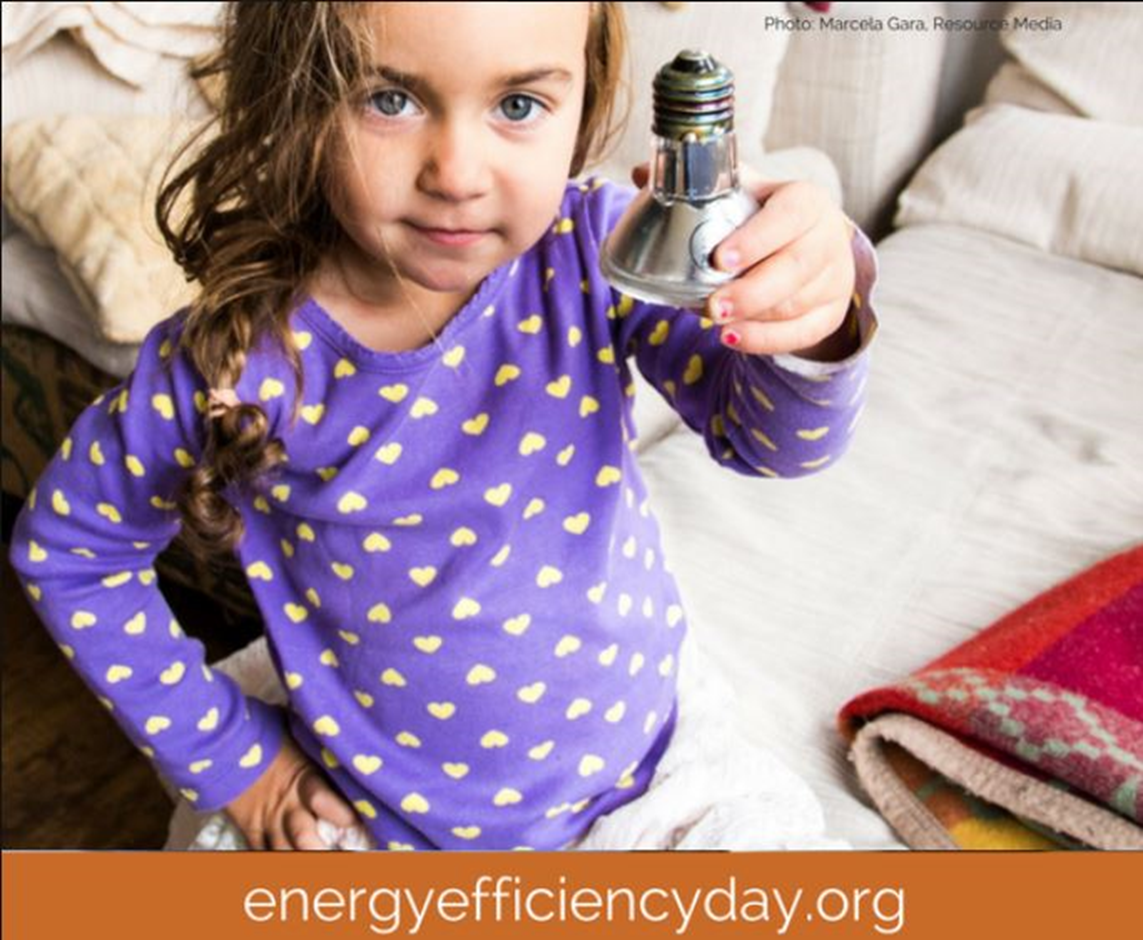 Photo: Marcela Gara, Resource Media – from DCSEU Facebook
Watch Out For: Uninspired & Lazy
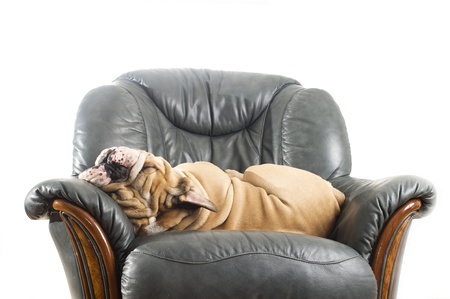 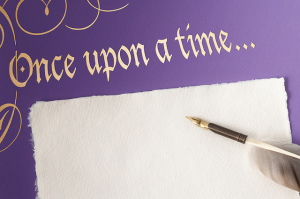 Stories are up to 22 times more memorable than just statistics*
*Source: Ohio State University Study
[Speaker Notes: ALL WAYS: In person, notes, letters, emails, online, website homepage, website donate page, story page, Social Media, EVENTS!, 
Meetings: board, staff, PTO, Teacher, Community
Asking for money

Your #nonprofit online donation & homepages matter. People decide in only .05 seconds if they’ll stay or leave.


Thanking
Inviting
Print Materials – Annual Report]
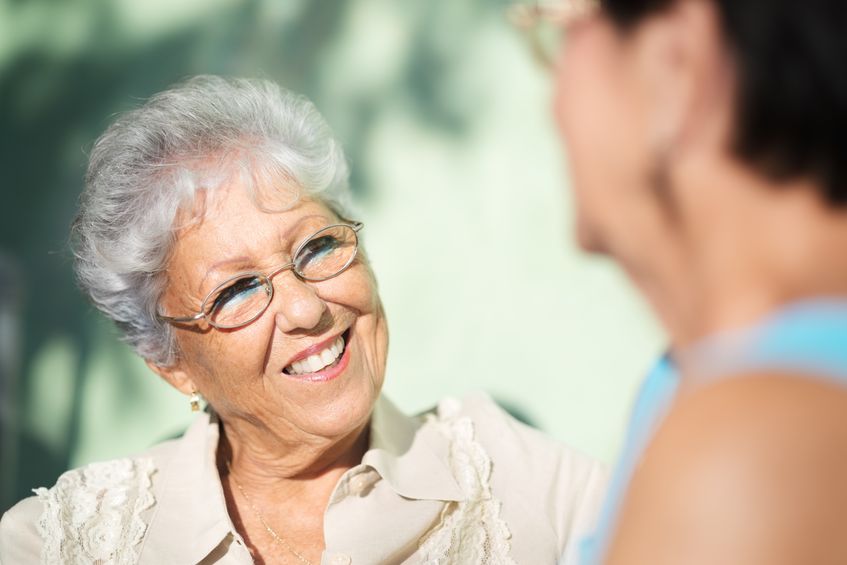 Share A Mission Moment
Turning Mission Moments Into Stories
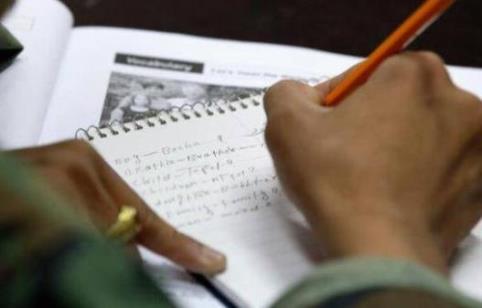 Six Step Process
Step 1: Identify one person.
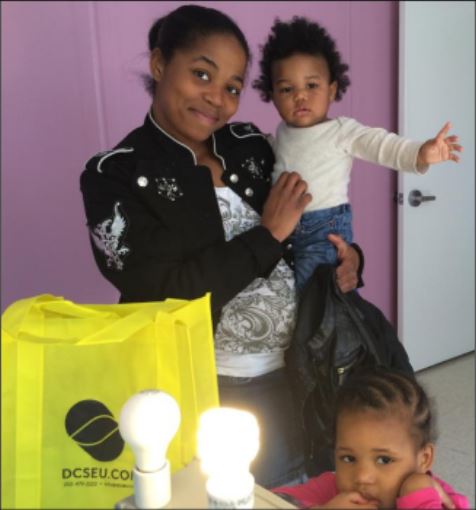 Image Source: DCSEU
Six Step Process
Step 2:Learn & jot down as much about them as possible.
Step 3:Write down all of the exact results.
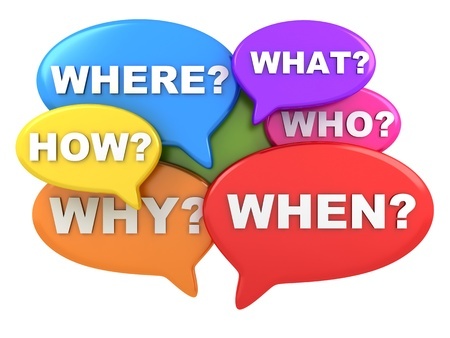 Six Step Process
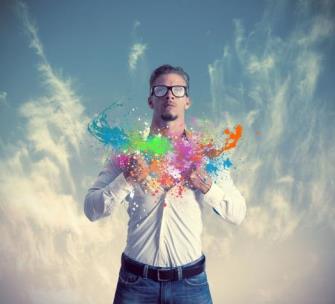 Step 4:Make a list of transformations due to your involvement and/or their own efforts
Six Step Process
Step 5:Circle the words that stand out and are emotionally connecting.
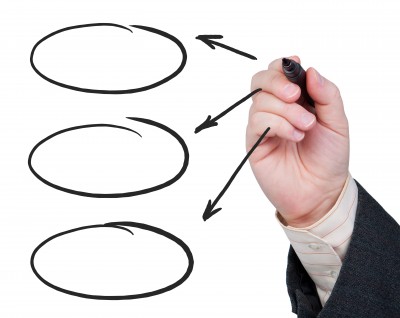 Pay Attention to Word Placement
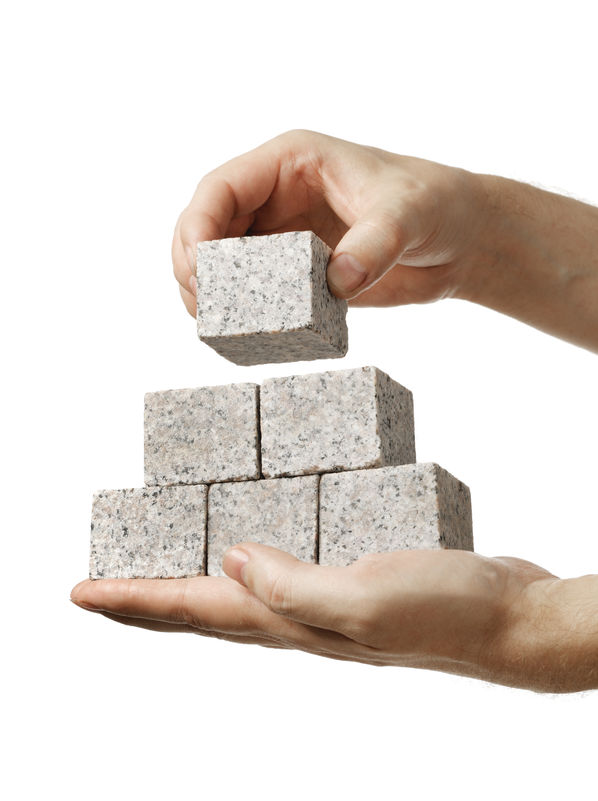 Ashamed
Broken Inside & Out
Eyes Pooled With Tears
Leathery Hands
Numb with Shock
Precious Newborn
Yours?
Six Step Process
Step 6:
Now fit the story into the framework. And share your story. Using various formats.
Often.
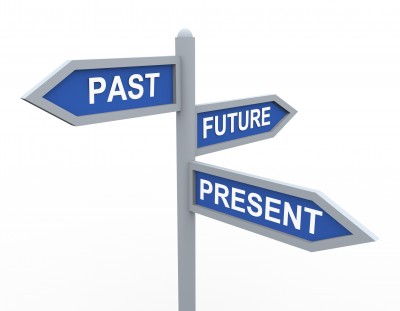 Simple Framework
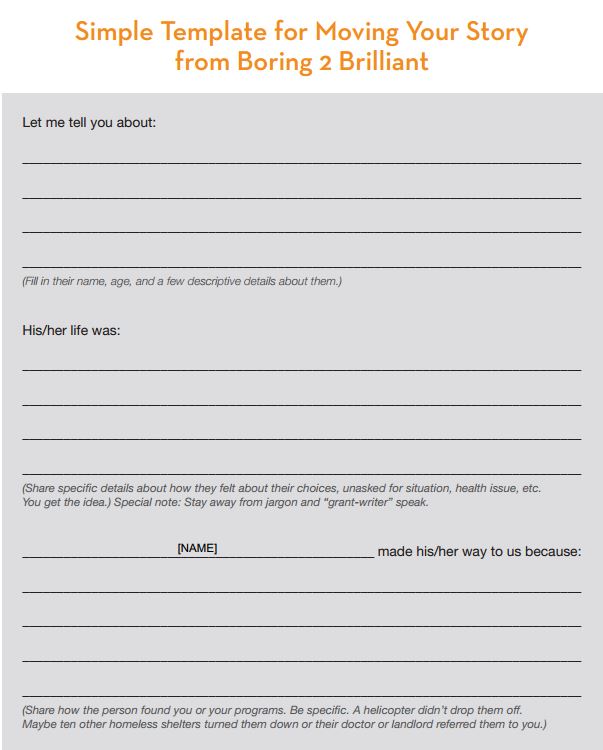 Let me tell you about…

[Insert name] had a life of…

Here’s why and how [name] found their way to us…
www.Boring2Brilliant.com
Simple Framework
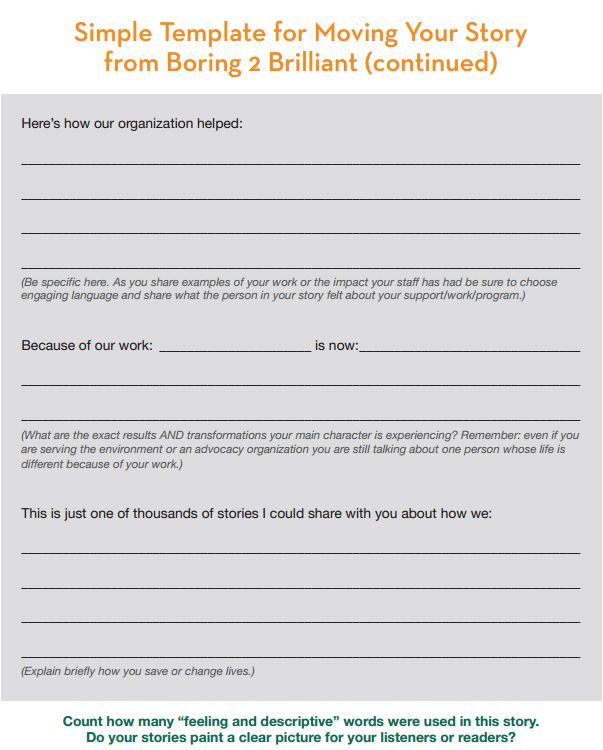 Here’s how [name] felt...

What [name] accomplished because of [program name]…

And because of your support  [name] is now…
www.Boring2Brilliant.com
Sondra’s Story
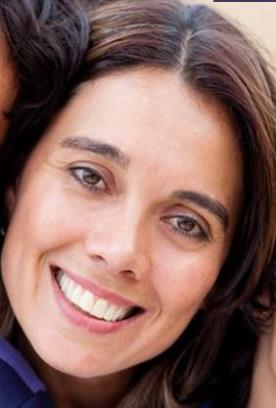 Sondra’s Story
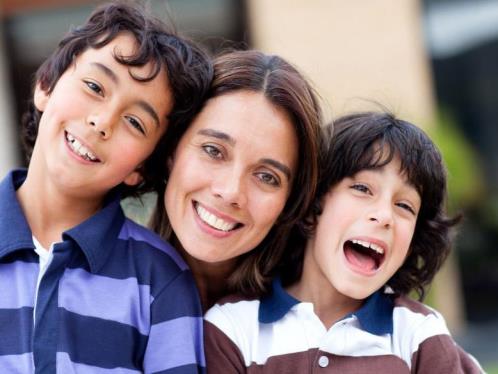 Sharing YOUR Stories
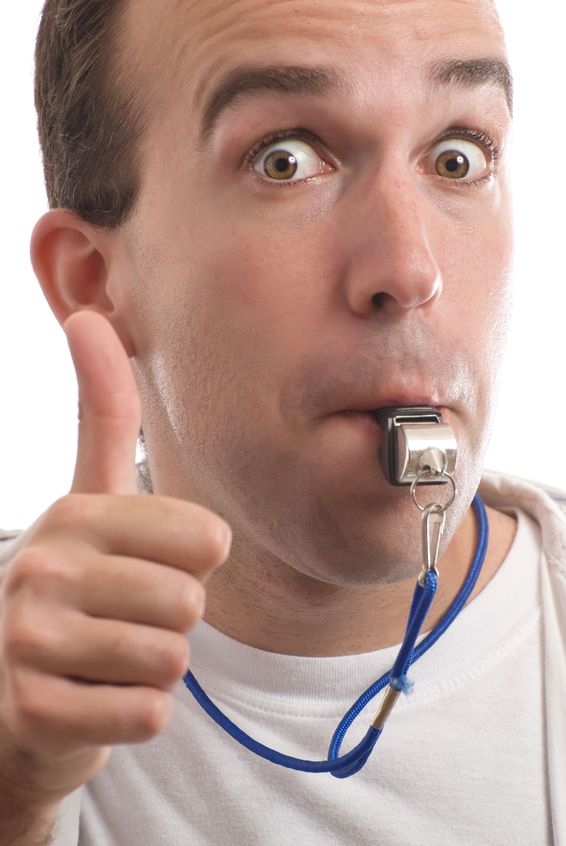 Listen & CoachOne Story
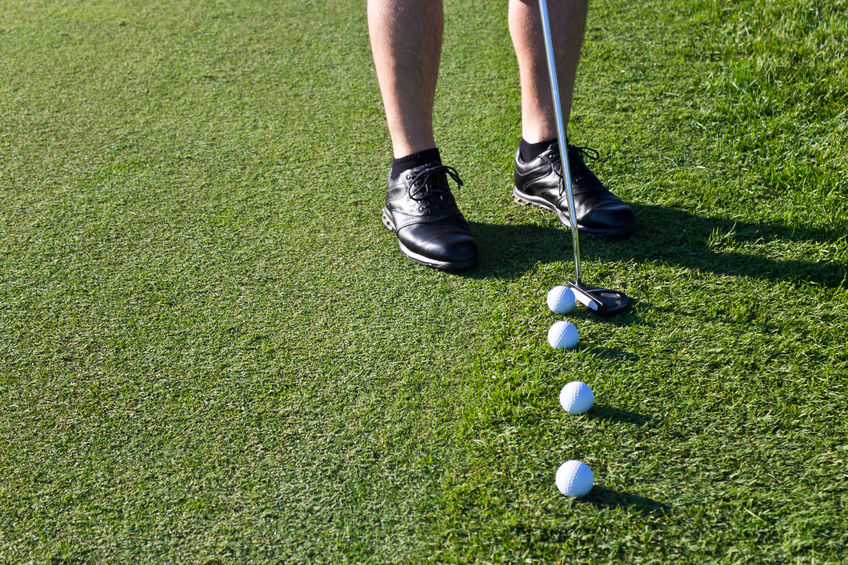 For This To Work It Takes Practice
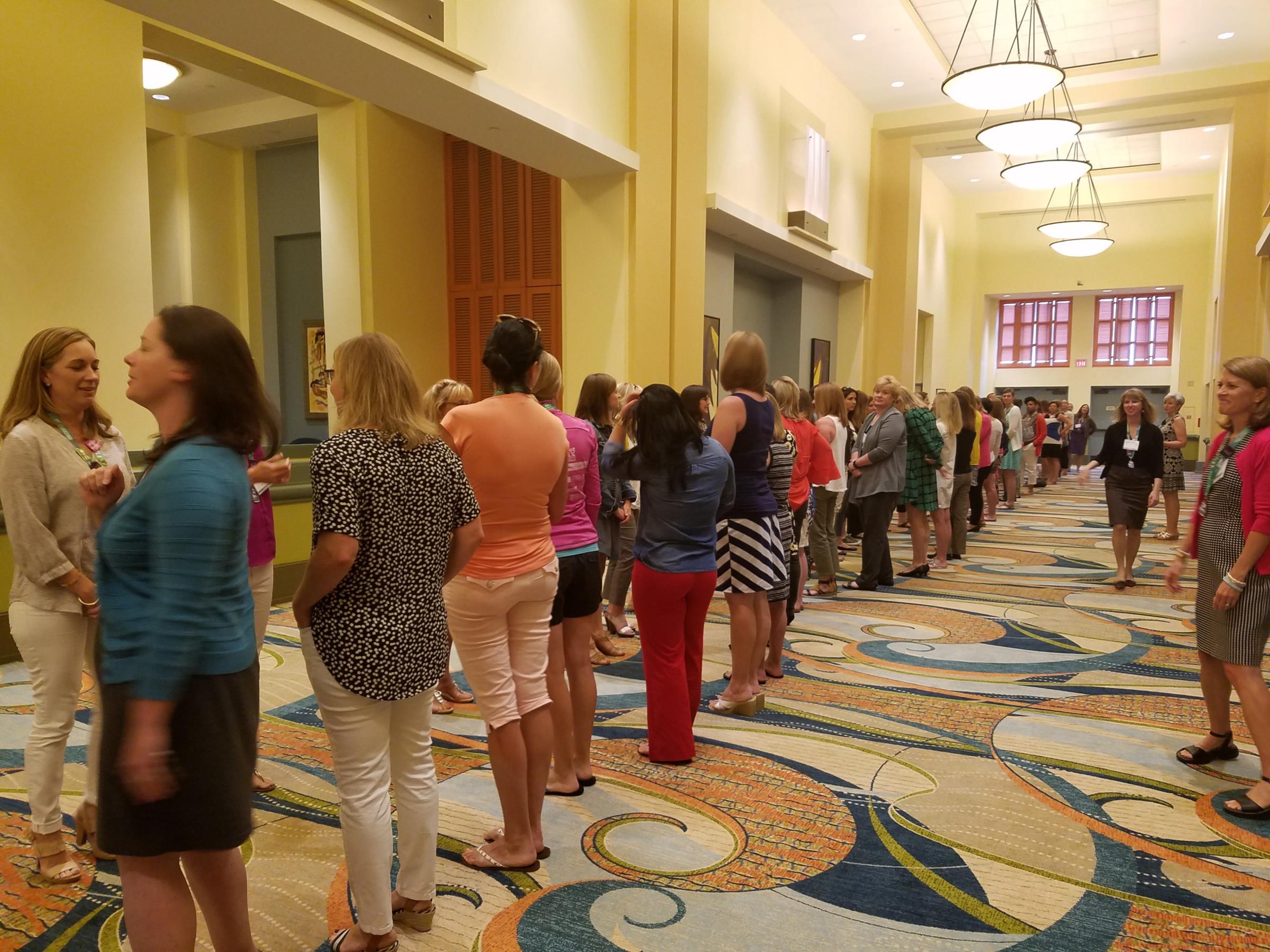 Speed Storytelling
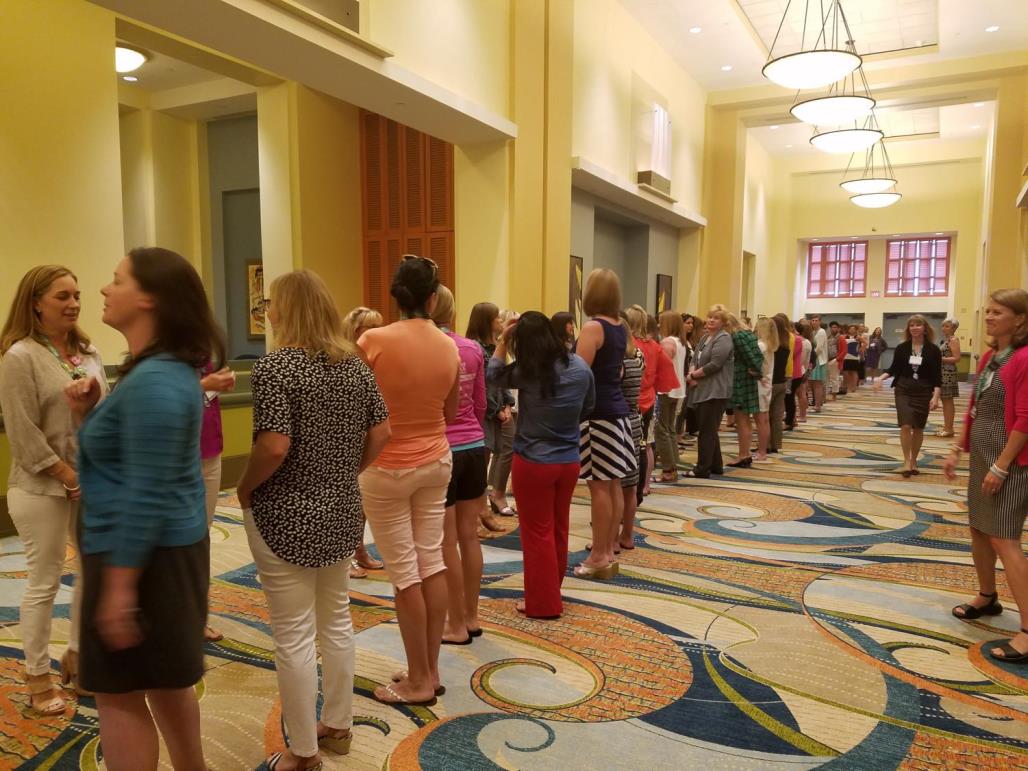 Share YOUR Mission Moment Story
Count off: 1, 2, 1, 2
Line up in two lines facing each other - Find your partner, quickly!
Share a 2 minute mission moment story.  
Receive coaching & feedback.
Switch and 2nd person tell story.
What Works When Sharing A Story?
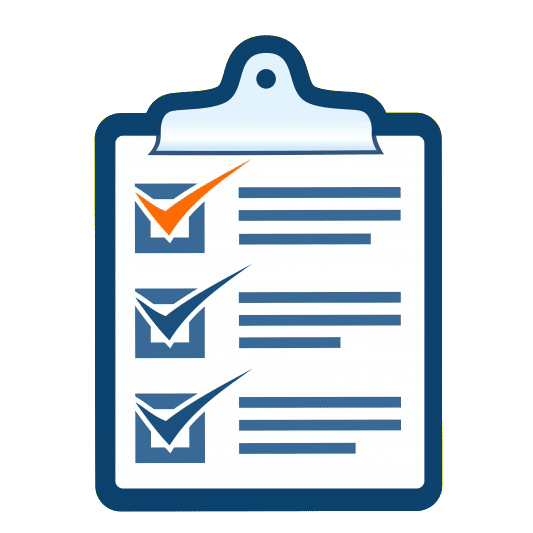 Let’s make a list…
[Speaker Notes: Let’s make our own list: an executive summary if you will.]
Share More. Raise More.
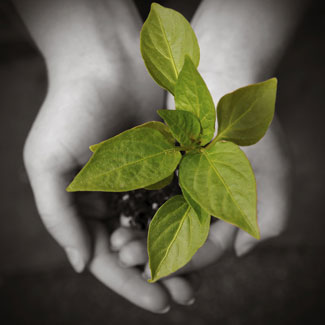 Website Home Page
Donate page 
Newsletters & eNews
One-on-One Meetings
Staff & Board Meetings
Appeal Letter
Social Media
When People Least Expect It
[Speaker Notes: Storytelling and marketing is the new power couple. There is no better way to connect, engage, and reach your customers. Period.

A great story is powerful and moving. It has heart and soul. But not every brand story will meet this criteria. The stories you tell don’t all have to move people to laughter or tears, they just have to be authentic, open, and honest. Show that your company and your customers are real people with real stories to tell. Share what your brand is all about: your core values, purpose, beliefs, and mission. Create and share content, cultivate an active community, and tell the stories that matter to them.]
Six Word Stories
One Final Mission Sharing Tool
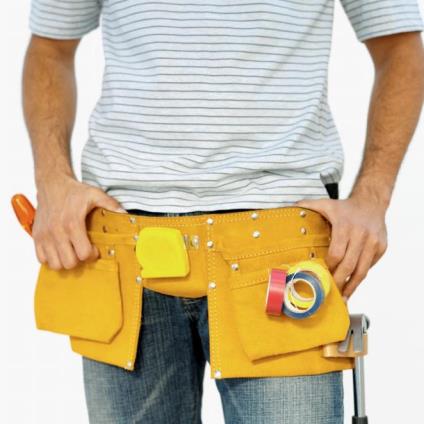 Six Word Stories
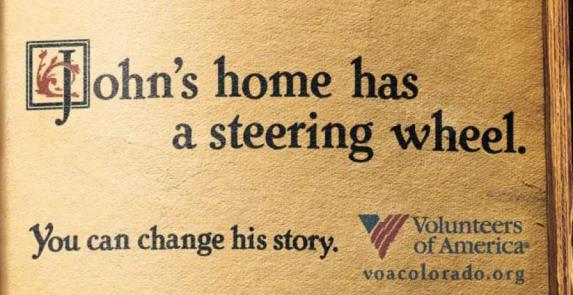 Six Word Story Framework
Emotional connection to a real person
Compelling fact
Bonus: Call to action
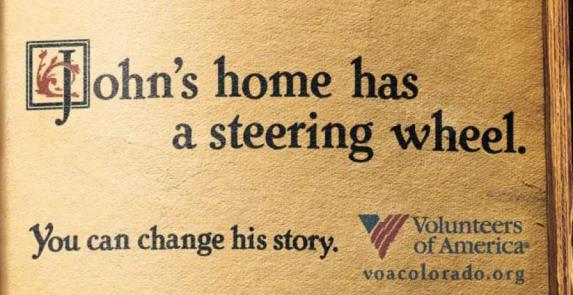 YOUR 6 Word Story
Identify one person for your story.
Create and share one 6 word story now.
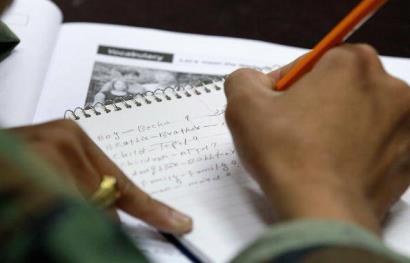 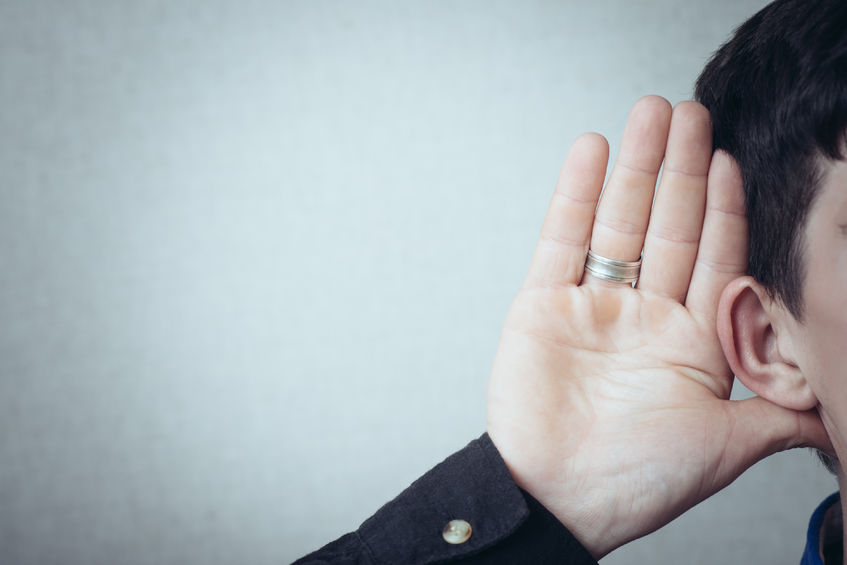 Inspire Us With Your 6 Word Story
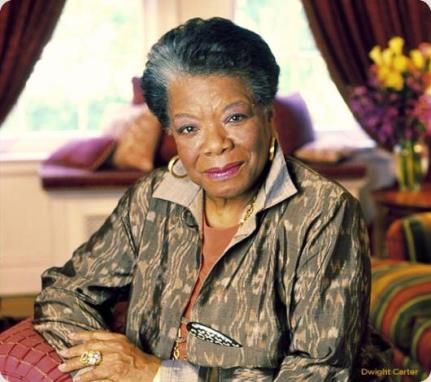 People will forget what you said. 

People will forget what you did. 

But people will never forget how you made them feel.
~ Maya Angelou
Staying Connected
Lori Jacobwith – Ignited Fundraising

       @LJacobwith

    Fire Starters Blog
    Free Resources
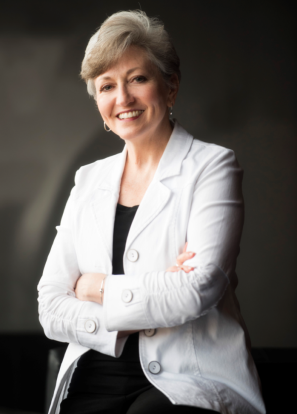 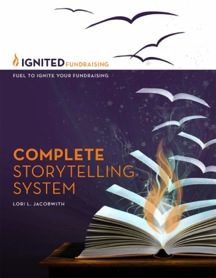 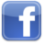 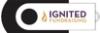 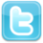 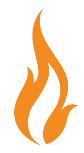 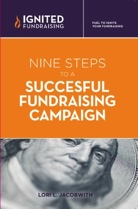 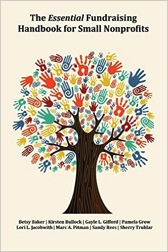 IgnitedFundraising.com
Lori L. Jacobwith
Master Storyteller & Fundraising Culture Change Expert
To Talk With Me:
http://bit.ly/StrategizeWithLori
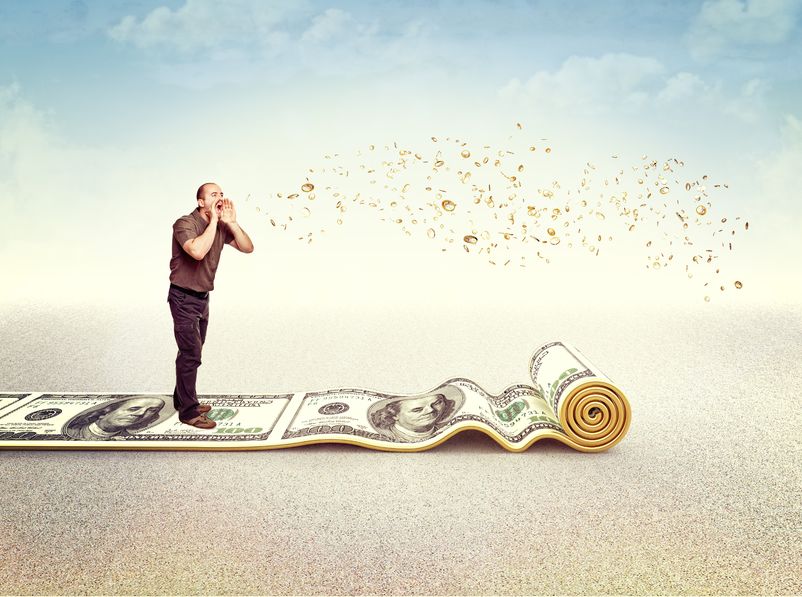 Sharing Your Mission Powerfully So People Take Action
Thank You!